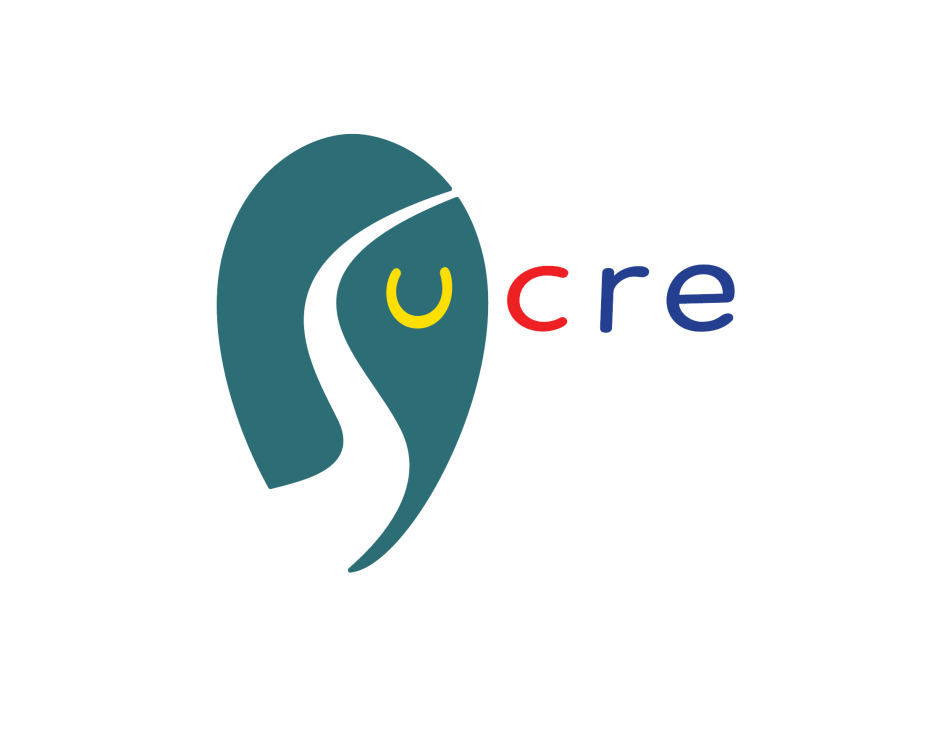 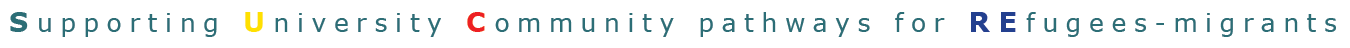 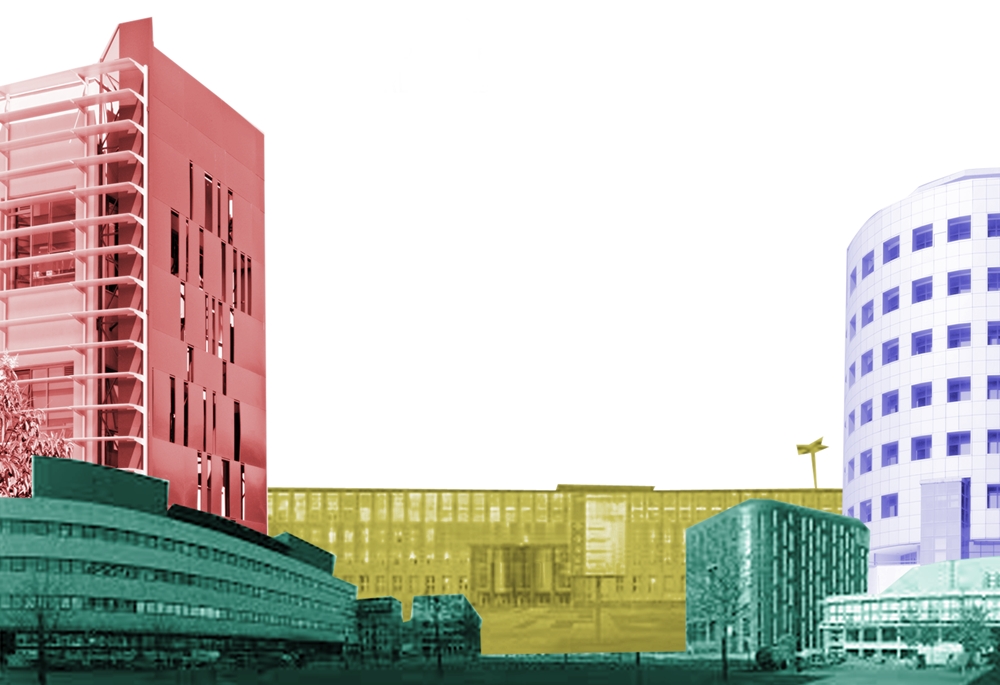 ΙΟ4: Ψυχοκοινωνική Στήριξη μέσω της εμπλοκής και κινητοποίησης της κοινότητας: Εκπαιδευτικό υλικόΙΟ4-Psychosocial Support through Communities’ engagement & mobilization: Training
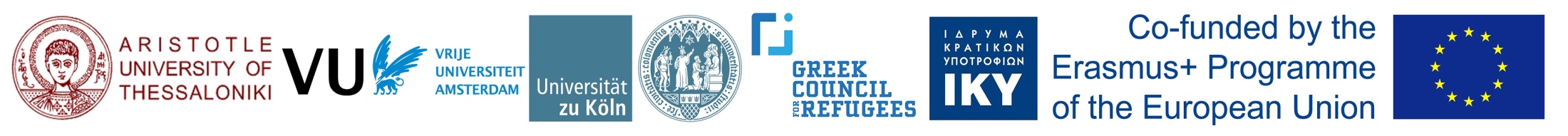 Project activities and objectives progressΣτόχοι unities'’ engagement and mobilization
Ψηφιακό εκπαιδευτικό υλικό για επαγγελματίες που εμπλέκονται σε δράσεις ψυχοκοινωνικής υποστήριξης των προσφύγων. 
Ψηφιακό εγχειρίδιο «καλών πρακτικών» (που θα βασίζεται τόσο σε διερεύνηση των εμπειριών των ήδη εμπλεκομένων στο πεδίο όσο και σε επισκόπηση των υπαρχουσών «καλών πρακτικών»).
Δράσεις/στάδια
1. Χαρτογράφηση των αναγκών και των δυνατοτήτων και κινητοποίηση της «κοινότητας» 
Εντοπισμός δυνητικών συμμετεχόντων (οργανώσεων και ατόμων, εργαζομένων σε ΜΚΟ και προσφύγων). 
Κινητοποίηση συμμετεχόντων, διενέργεια συνεντεύξεων και δημιουργία ομάδων εστίασης.
Δράσεις/στάδια
2. Ανάλυση του υλικού  με βάση τους εξής αναλυτικούς άξονες
Καταγραφή των ψυχοκοινωνικών αναγκών των προσφύγων (με βάση την οπτική των ίδιων αλλά και των εργαζομένων)
Καταγραφή των αναγκών των εργαζομένων 
Χαρτογράφηση της δυναμικής /των δυνατοτήτων της κοινότητας 
Διερεύνηση της δυνάμει συνεισφοράς του αθλητισμού στην κοινωνική ένταξη

3. Επισκόπηση της σχετικής Εργογραφίας (Desk Research)

4. Δημιουργία του εκπαιδευτικού υλικού
Συμμετέχουσες/οντες στην καταγραφή των αναγκώνand mobilization
Στις ομάδες εστίασης συμμετείχαν 31 επαγγελματίες (ψυχολόγοι, επαγγελματίες υγείας, νομικοί, εκπαιδευτικοί) από 10 ΜΚΟ που δραστηριοποιούνται στη Θεσσαλονίκη και στην ευρύτερη περιοχή της Κεντρικής Μακεδονίας 

Πραγματοποιήθηκαν επιπλέον :
2 ομάδες εστίασης με τους Συντονιστές Εκπαίδευσης Προσφύγων 
14 συνεντεύξεις με πρόσφυγες
Δυσκολίες στο πεδίο
Προσέλκυση δυνητικών συμμετεχόντων από ΜΚΟ 
Διεξαγωγή συνεντεύξεων με πρόσφυγες
Κατά τη συγκεκριμένη χρονική περίοδο, η πλειονότητα των νεαρών προσφύγων αναζητούσε μετεγκατάσταση
Ιεράρχηση /προτεραιότητα αναγκών (επιβίωση και ασφάλεια σε σχέση με την εκπαίδευση).
Τόσο οι επαγγελματίες όσο και (κυρίως) οι ίδιοι οι πρόσφυγες δήλωσαν κουρασμένοι από την υπερβολική συμμετοχή σε συνεντεύξεις. 
Για τους πρόσφυγες η συμμετοχή σε ερευνητικές δράσεις συχνά δημιουργούσε ψεύτικες ελπίδες και προκαλούσε ματαίωση.
Άλλοι λόγοι (μεταξύ των οποίων και κανόνες εμπιστευτικότητας της Δομής).
Ανάλυση του υλικού
Η ανάλυση των συζητήσεων κατέδειξε 
δυσκολίες που αφορούν το ευρύτερο (και το στενότερο) κοινωνικοπολιτικό και οργανωσιακό πλαίσιο
Έλλειψη επαρκών υποδομών για την υποδοχή του πληθυσμού
Έλλειψη σαφούς ευρωπαϊκής πολιτικής στάσης για τον πληθυσμό που έχει ανάγκη
Διαφοροποίηση των αναγκών ενσωμάτωσης ανάλογα με την προέλευση των προσφύγων
Δυσκολία συνεργασίας και συντονισμού μεταξύ ομάδων ή φορέων.
Ανάλυση του υλικού
Ζητήματα που συνδέονται με τη ρευστότητα και μεταβλητότητα της προσφυγικής κίνησης, αλλά και την εργασιακή επισφάλεια των εργαζομένων στις ΜΚΟ.
Ζητήματα που αφορούν την πρόσληψη του ρόλου των εργαζομένων και την επαγγελματική τους ταυτότητα.
Ζητήματα ένταξης ή ενδυνάμωσης της κοινότητας των ίδιων των προσφύγων
Διλήμματα που αφορούν το χαρακτήρα των ψυχοκοινωνικών παρεμβάσεων (ανθρωπιστική στάση και πολιτικό πλαίσιο,  τα «διλήμματα της πολυπολιτισμικότητας»)
Ο αθλητισμός συζητήθηκε κυρίως ως μοχλός διομαδικής επαφής
…και η παραγωγή του υλικού
Τα παραπάνω σε συνδυασμό με την επισκόπηση της σχετικής εργογραφίας και την διερεύνηση σχετικής εμπειρίας σε άλλα πλαίσια έχει οδηγήσει στην παραγωγή του υλικού το οποίο και θα αποτελέσει τη βάση των δράσεων/συζητήσεων στα σχετικά εργαστήρια 

Τα ευρήματα θα παρουσιαστούν και θα συζητηθούν με τους συμμετέχοντες με στόχο τόσο το δικό τους αναστοχασμό και ενδυνάμωση πάνω σε αυτά τα ζητήματα όσο και τη διεύρυνση της δικής μας κατανόησης και την ενίσχυση της «εσωτερικής εγκυρότητας» του παραγόμενου υλικού